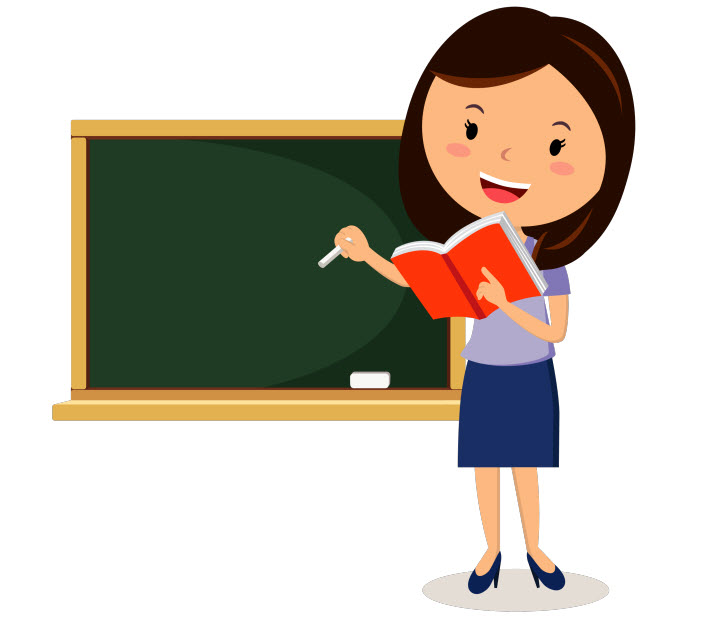 So sánh số có 2 chữ số
(Tiết 2)
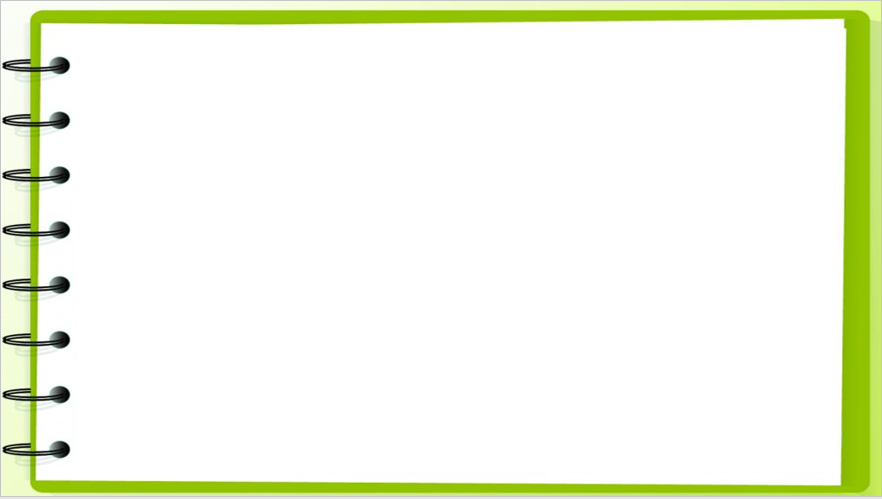 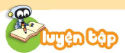 2
Số nào bé hơn trong mỗi cặp?
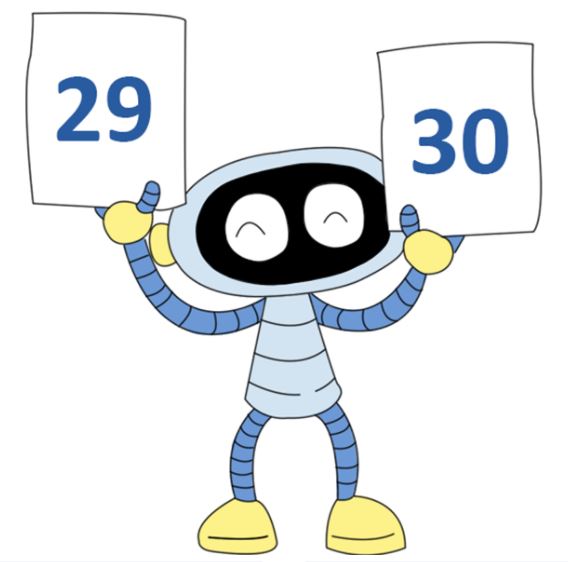 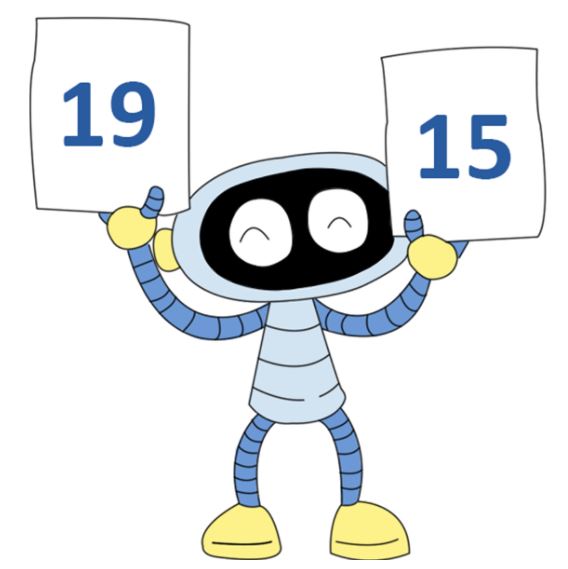 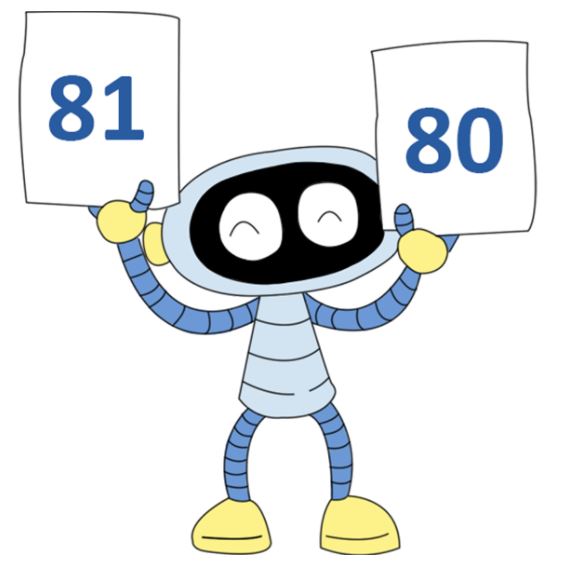 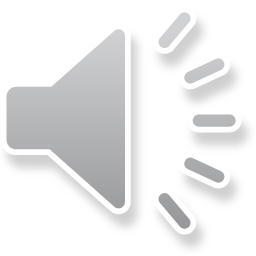 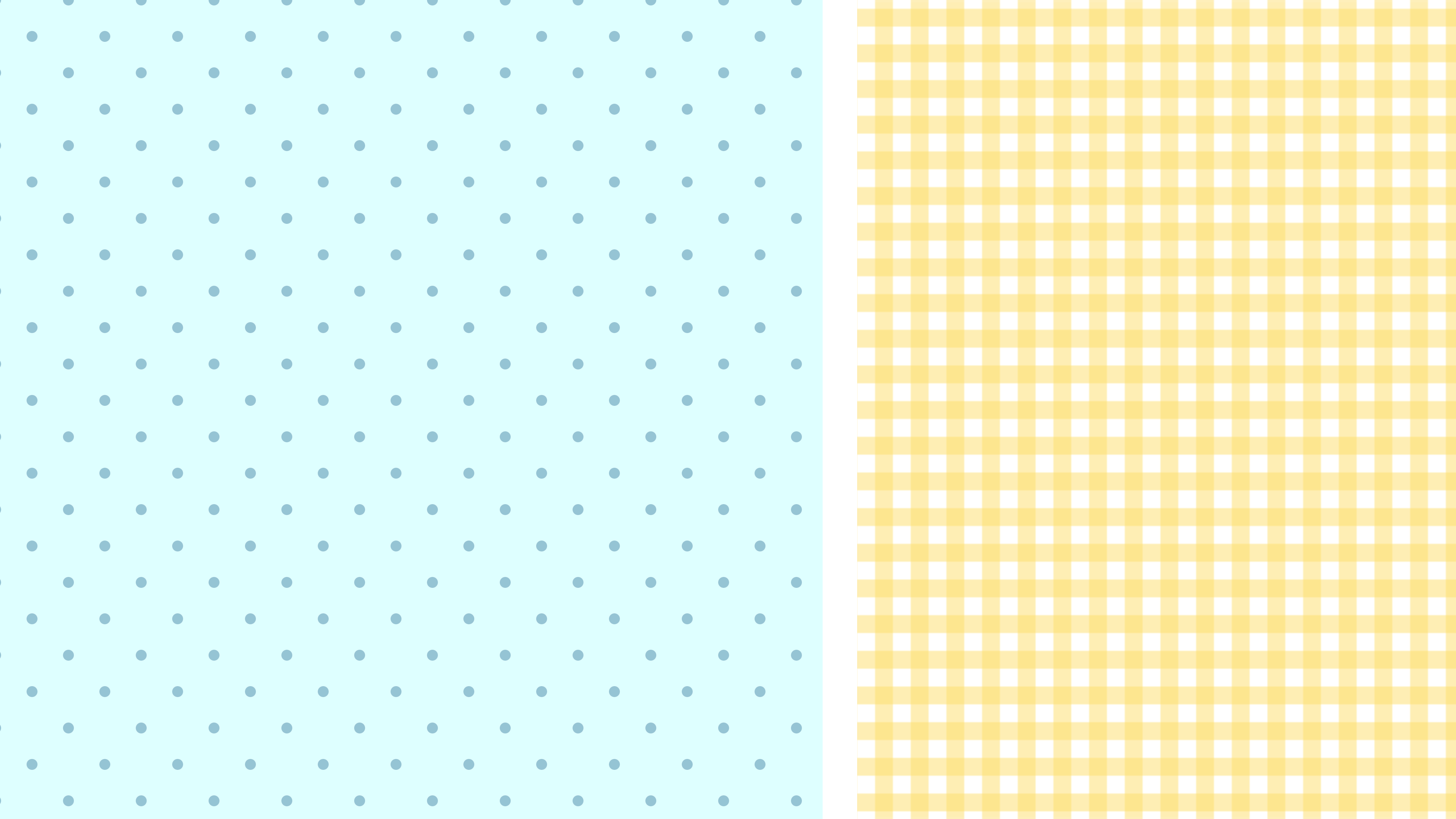 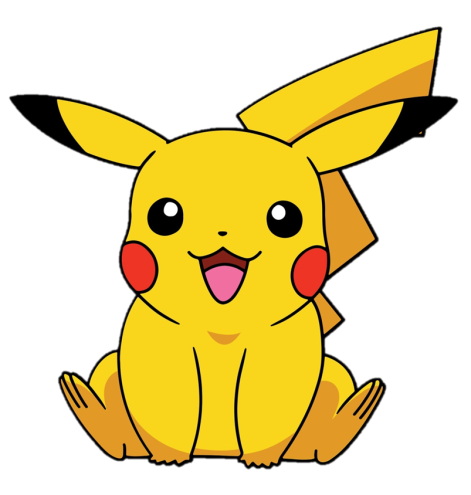 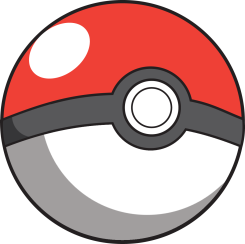 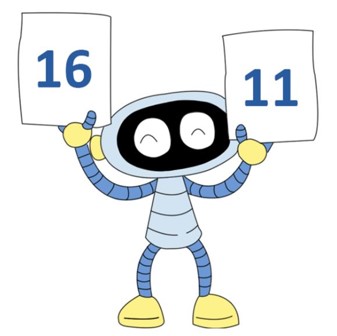 16
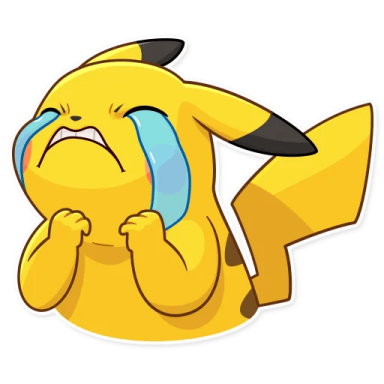 11
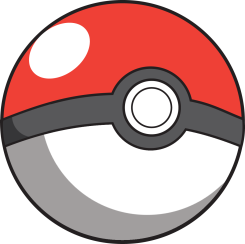 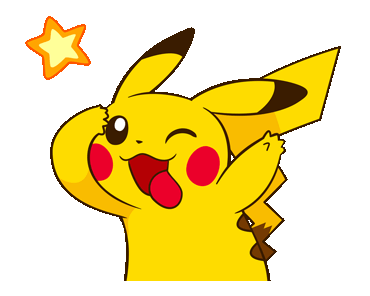 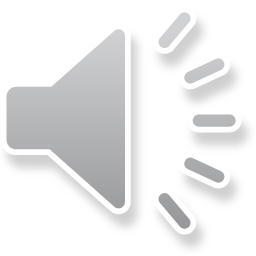 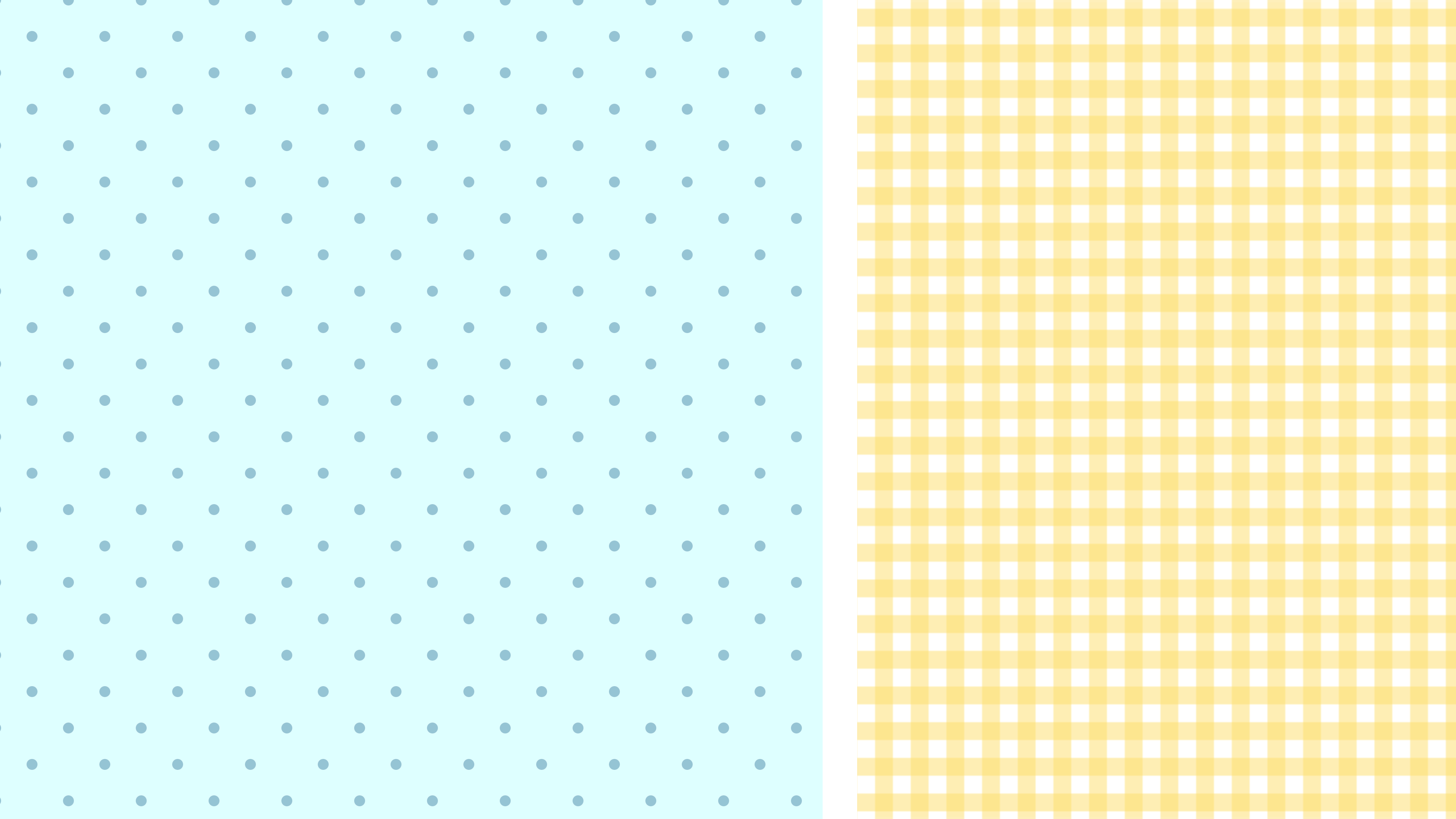 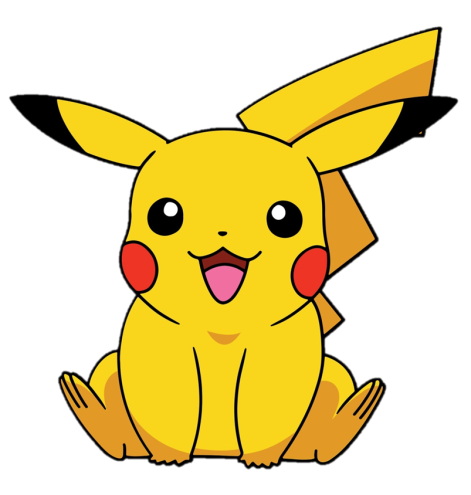 60
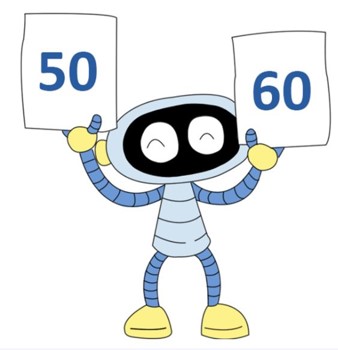 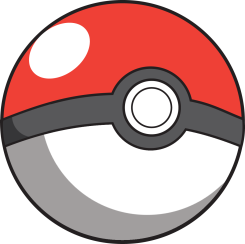 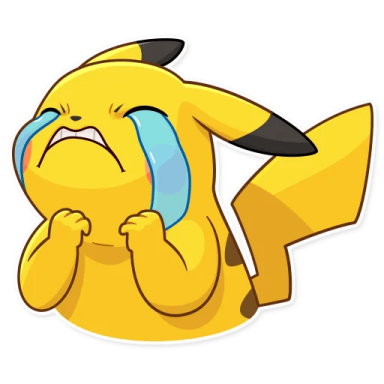 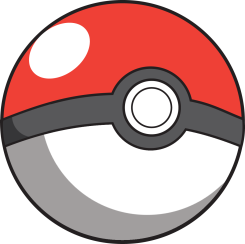 50
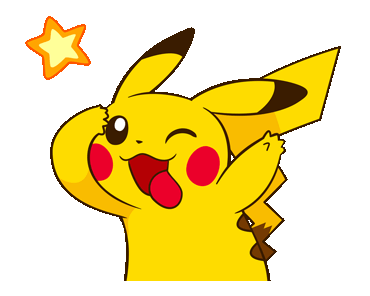 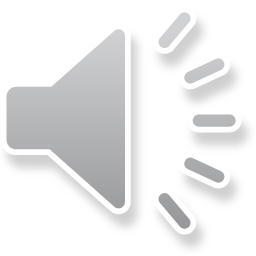 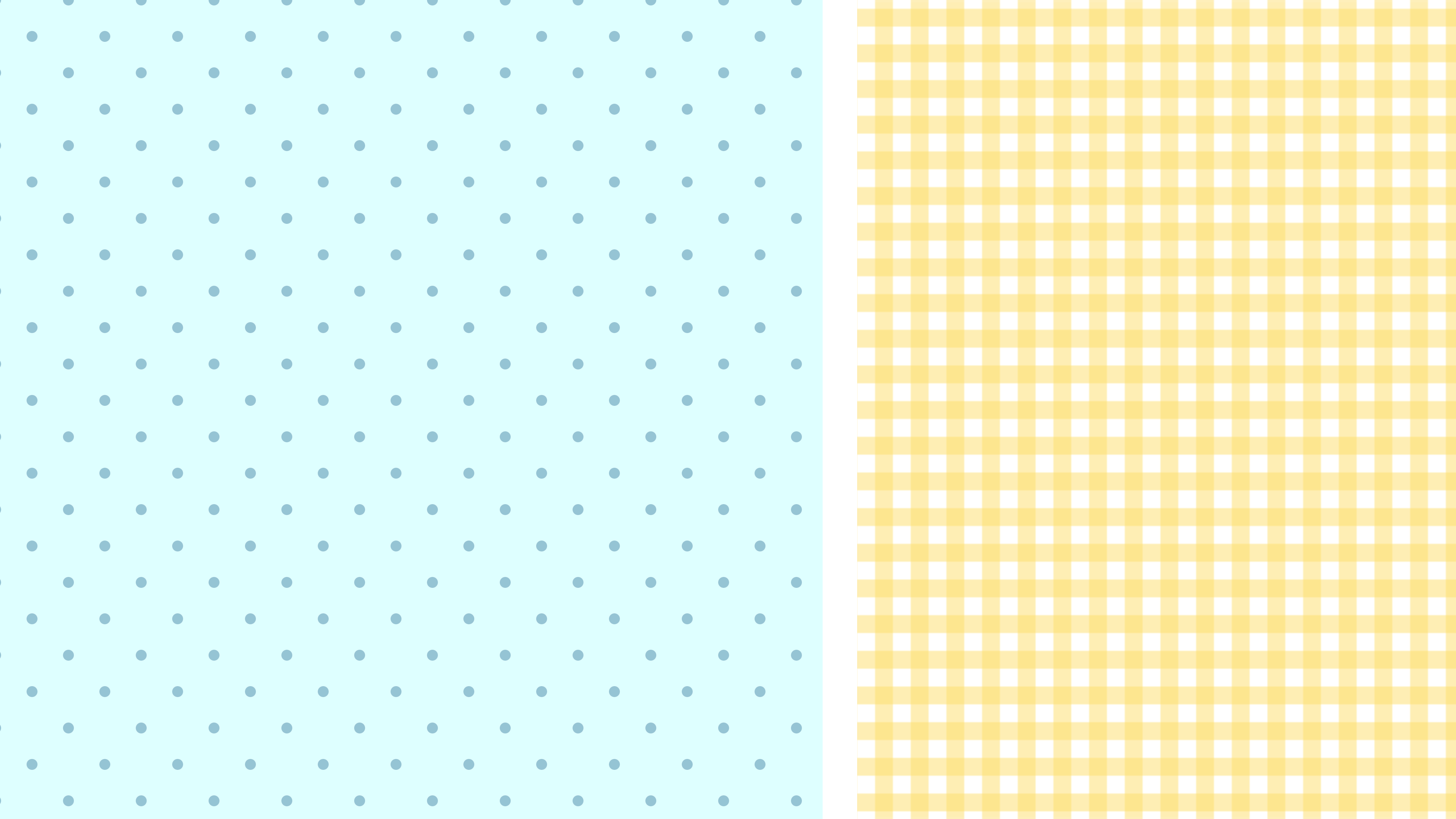 51
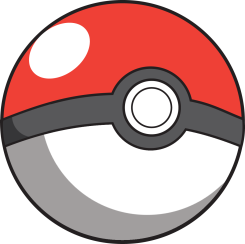 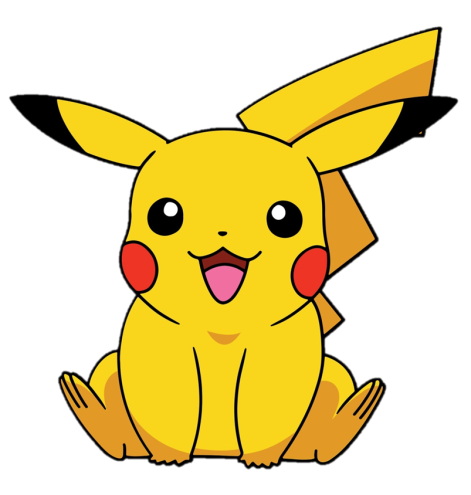 39
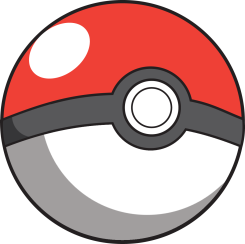 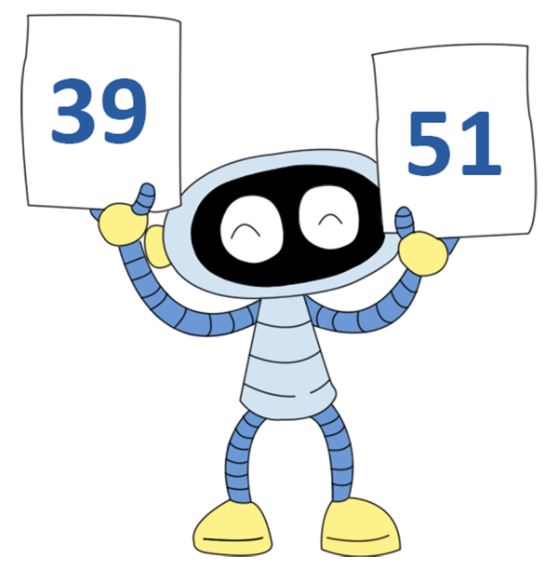 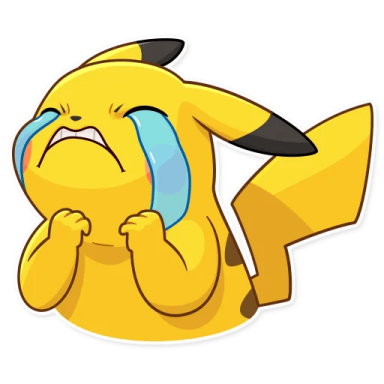 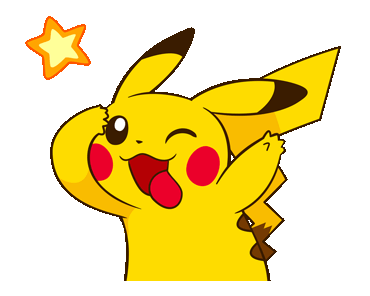 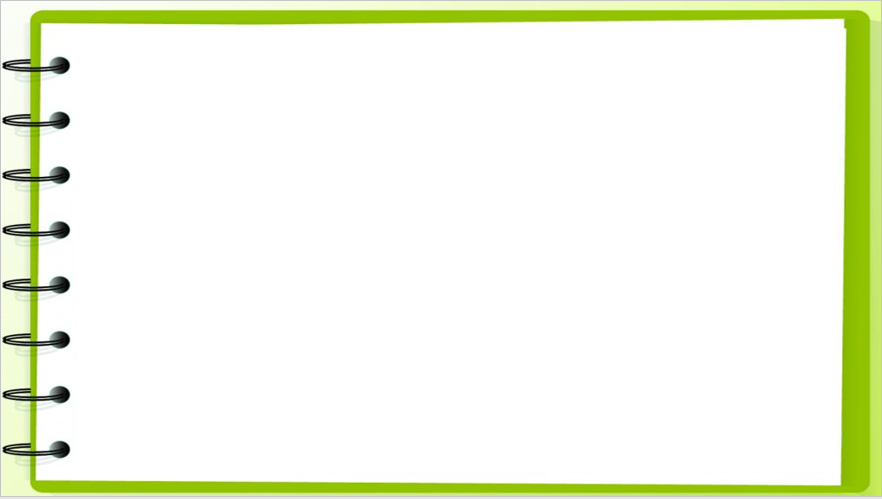 Đổi chỗ hai chiếc xe để các số trên xe xếp theo thứ tự từ bé đến lớn
3
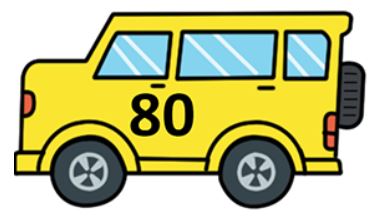 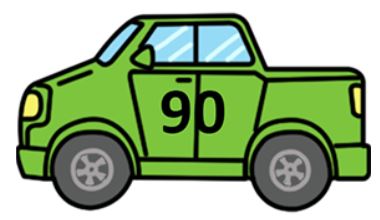 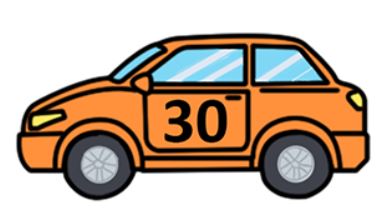 a)
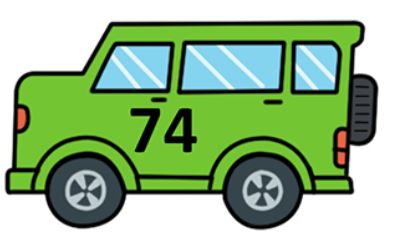 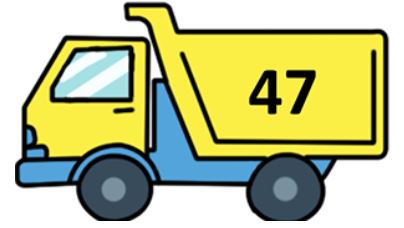 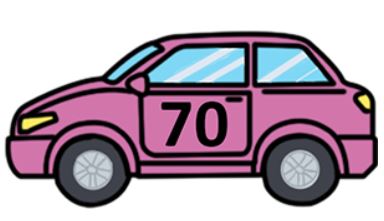 b)
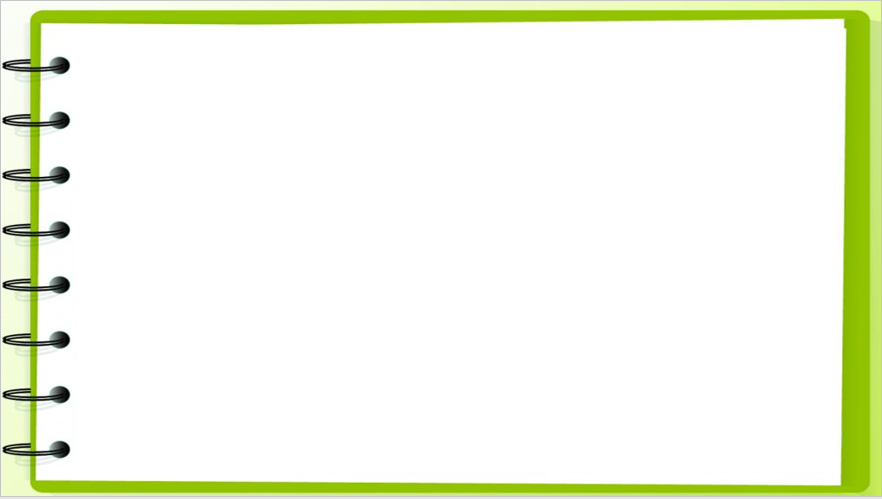 Đổi chỗ hai chiếc xe để các số trên xe xếp theo thứ tự từ lớn đến bé
4
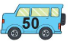 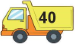 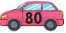 a)
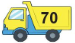 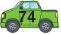 b)
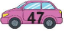